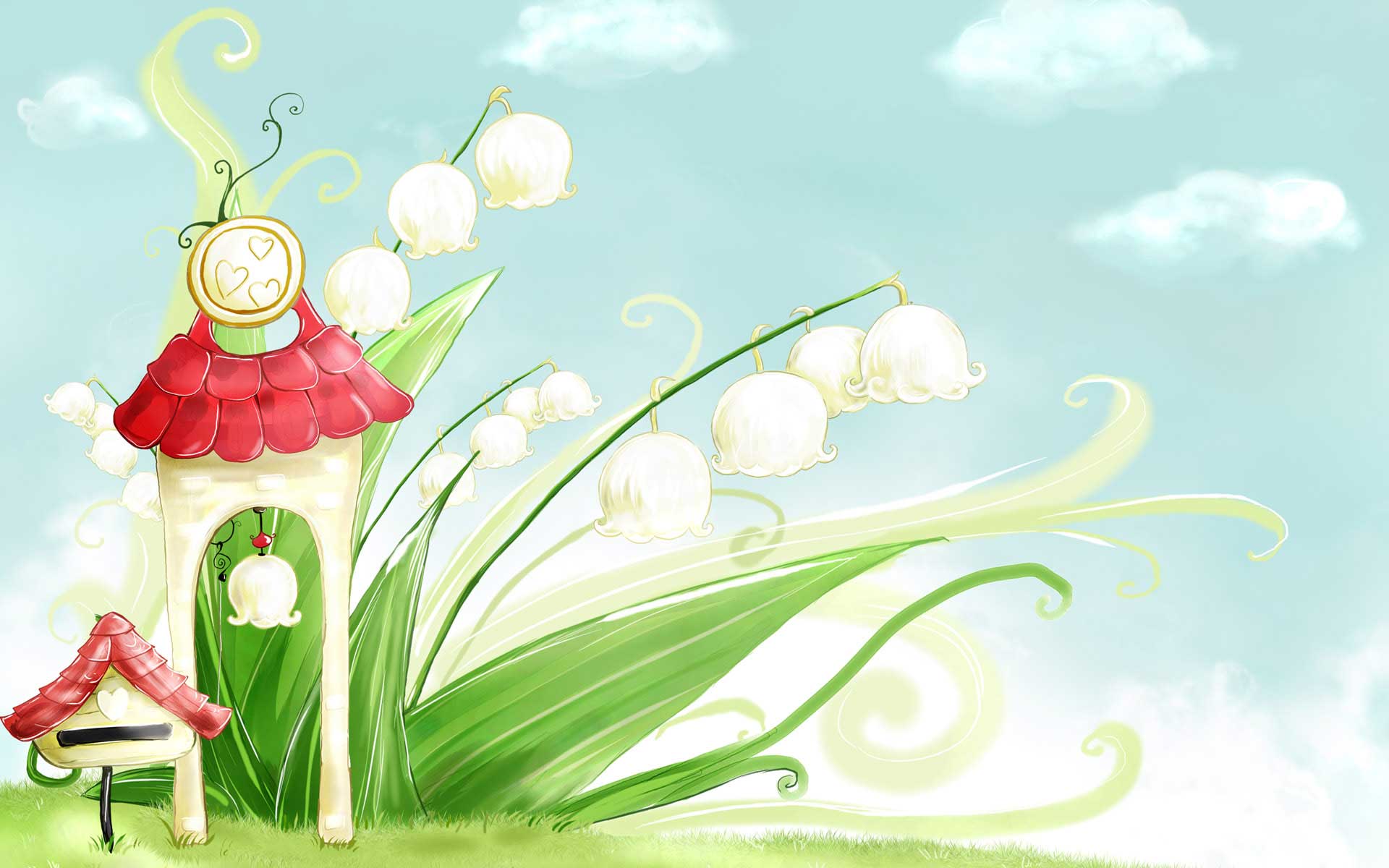 Go sightseeing: Story



ALUMNAS 3° D: 

*Norma Angélica Briones Hernández
N° 5
*Gabriela Anahí Espinoza Rodríguez 
N° 11
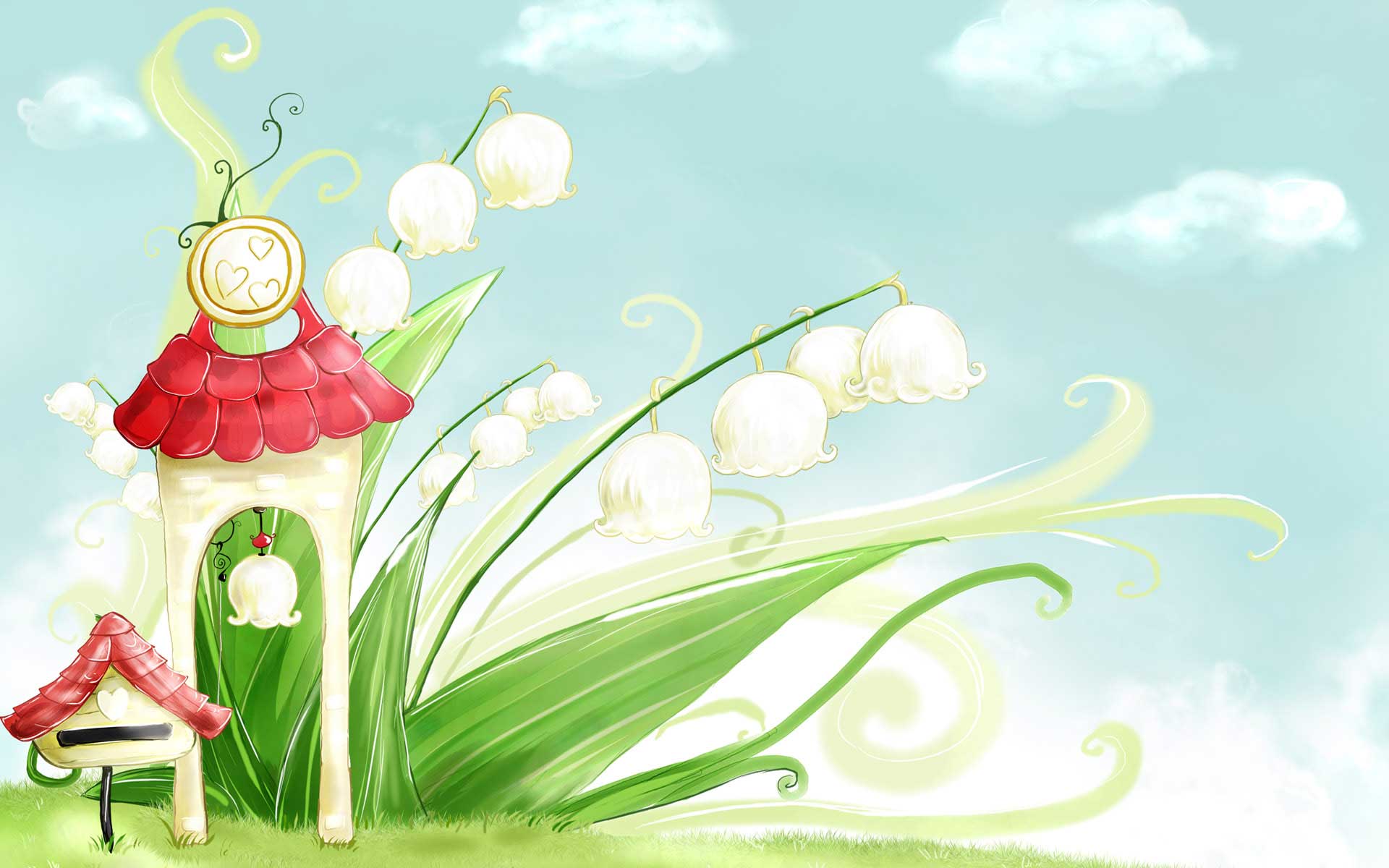 Go sightseeing: Story
The last year while was in the 2nd year of the school, enter a drawing to win outside the city at South Korea.My parents haven´t wanted give me permission , why they haven´t known the people who accompany me yet,
Upon arrival we were greeted by a girl who asked me:
Have you already visited this city?
I haven´t known the country yet, but through documentaries seen some parts of the country
also asked: have you already traveled for business?I Haven´t came for business yet. I have  already won the trip at school
The next day at Corea del SurShe 
Asked me Have you visited the museum before? 
I haven´t gone at museum before
Take you to the museum and then eat
You already have eaten?
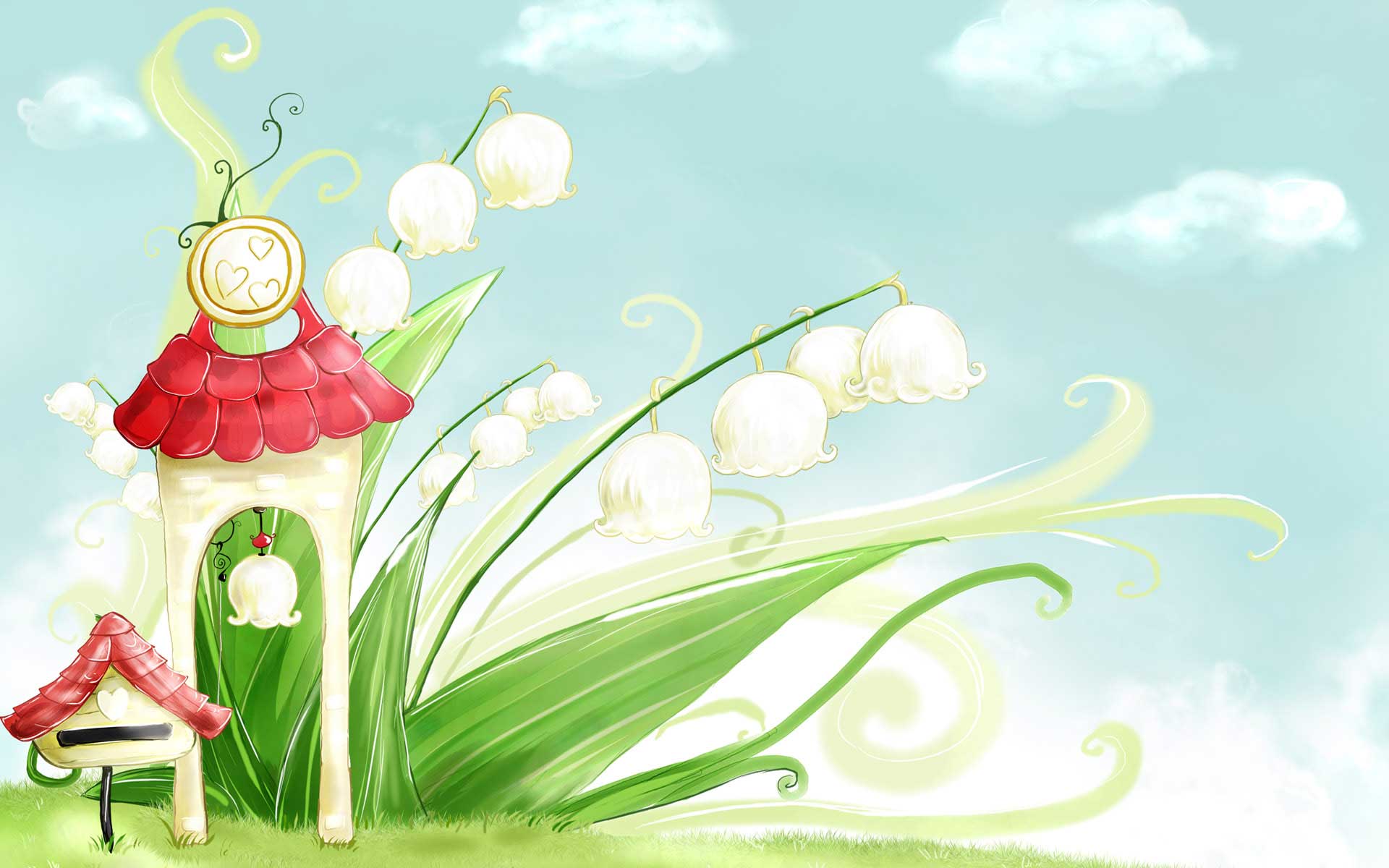 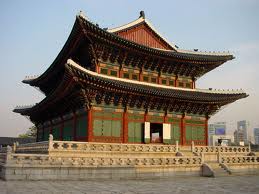 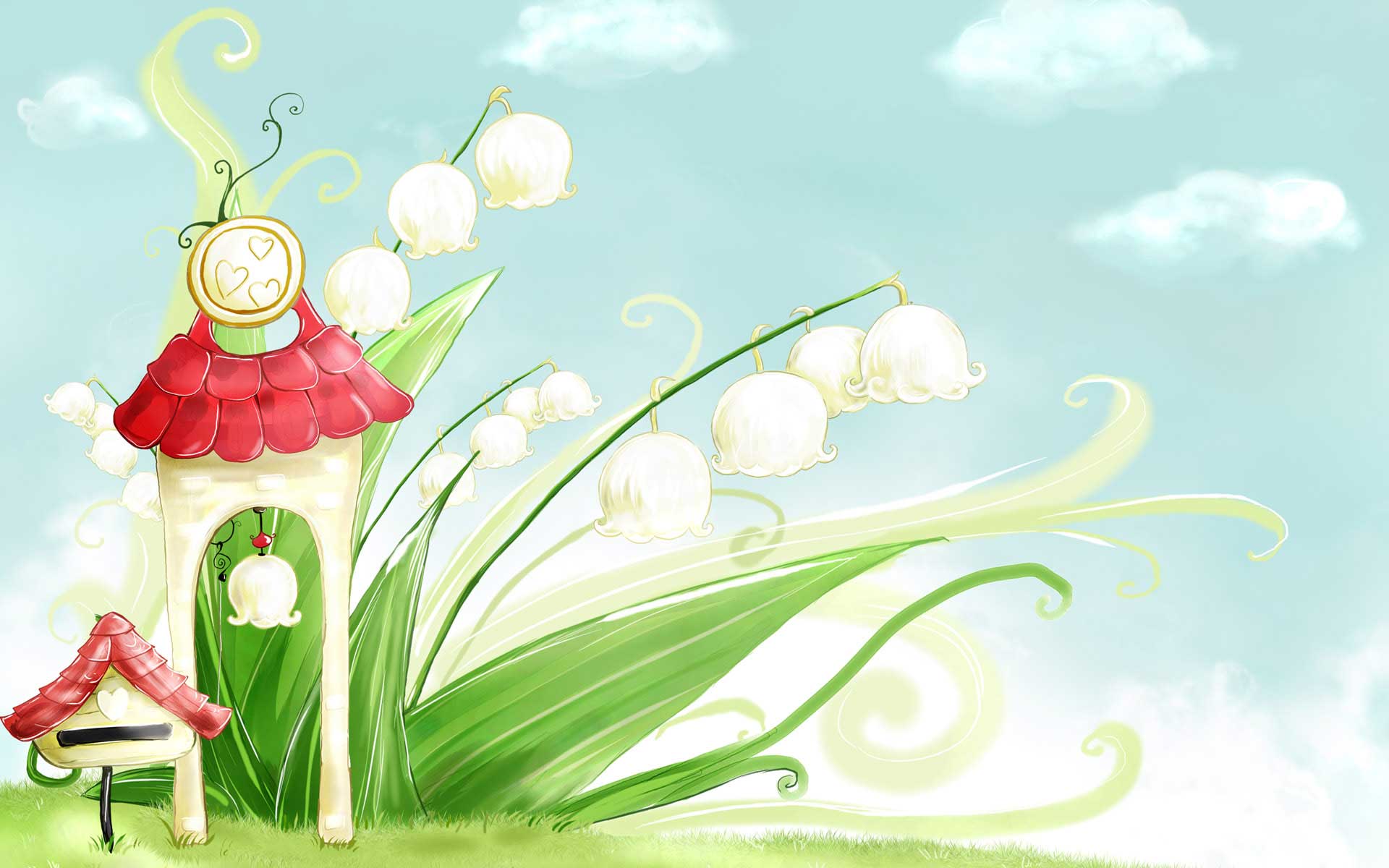 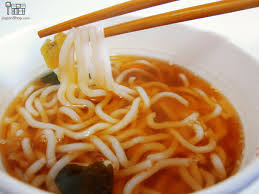 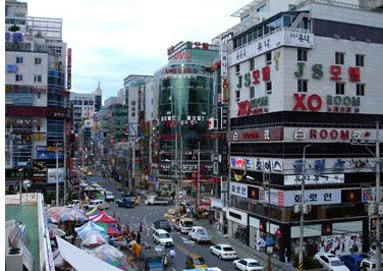 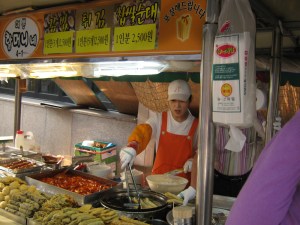 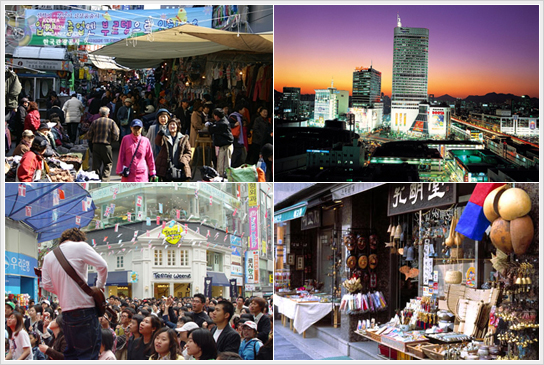 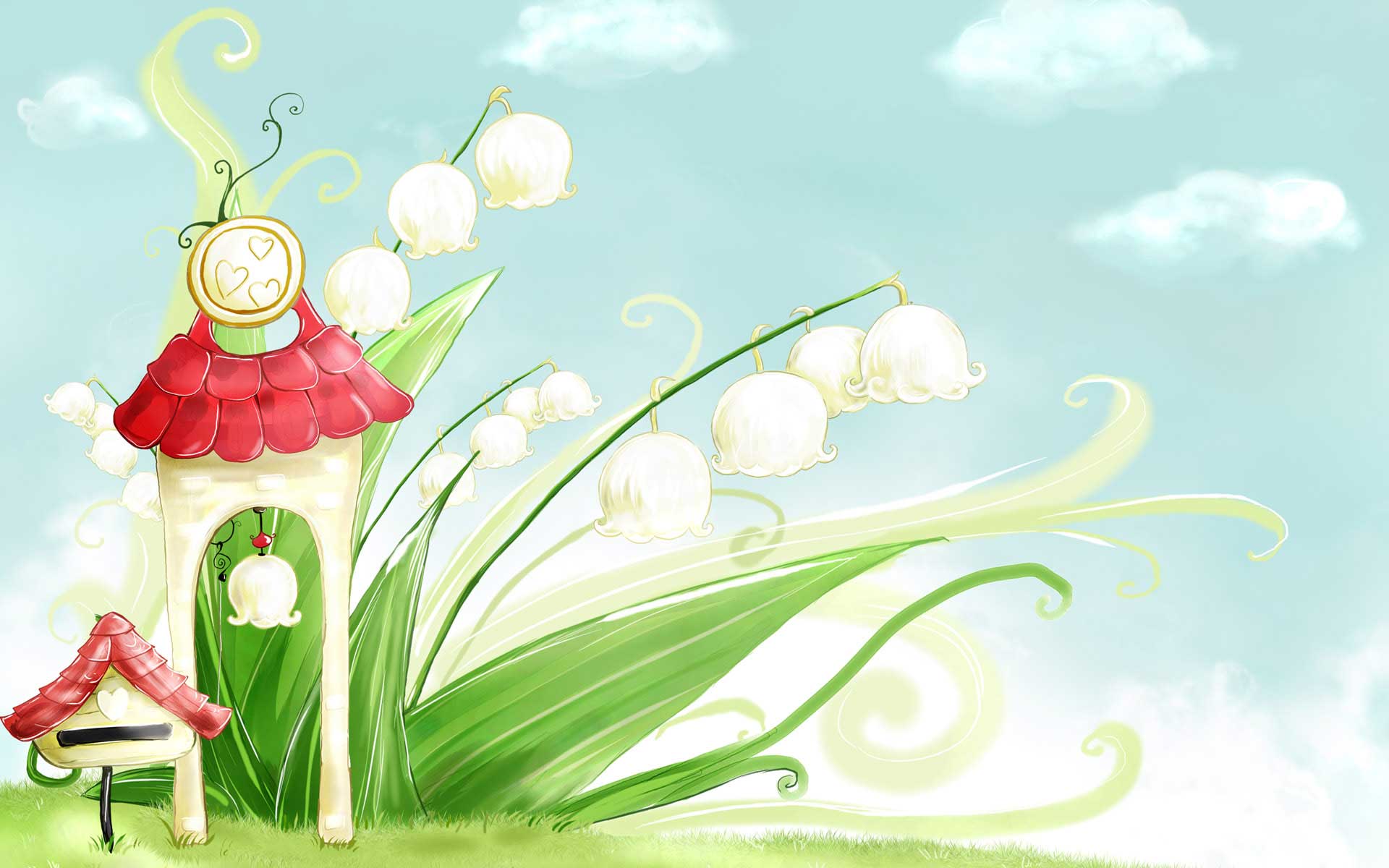 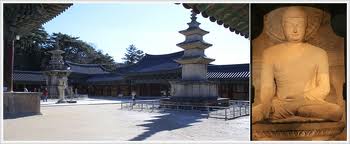 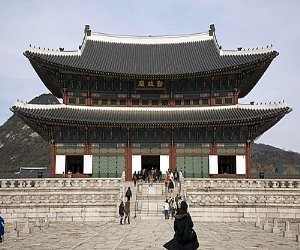 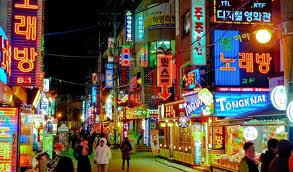 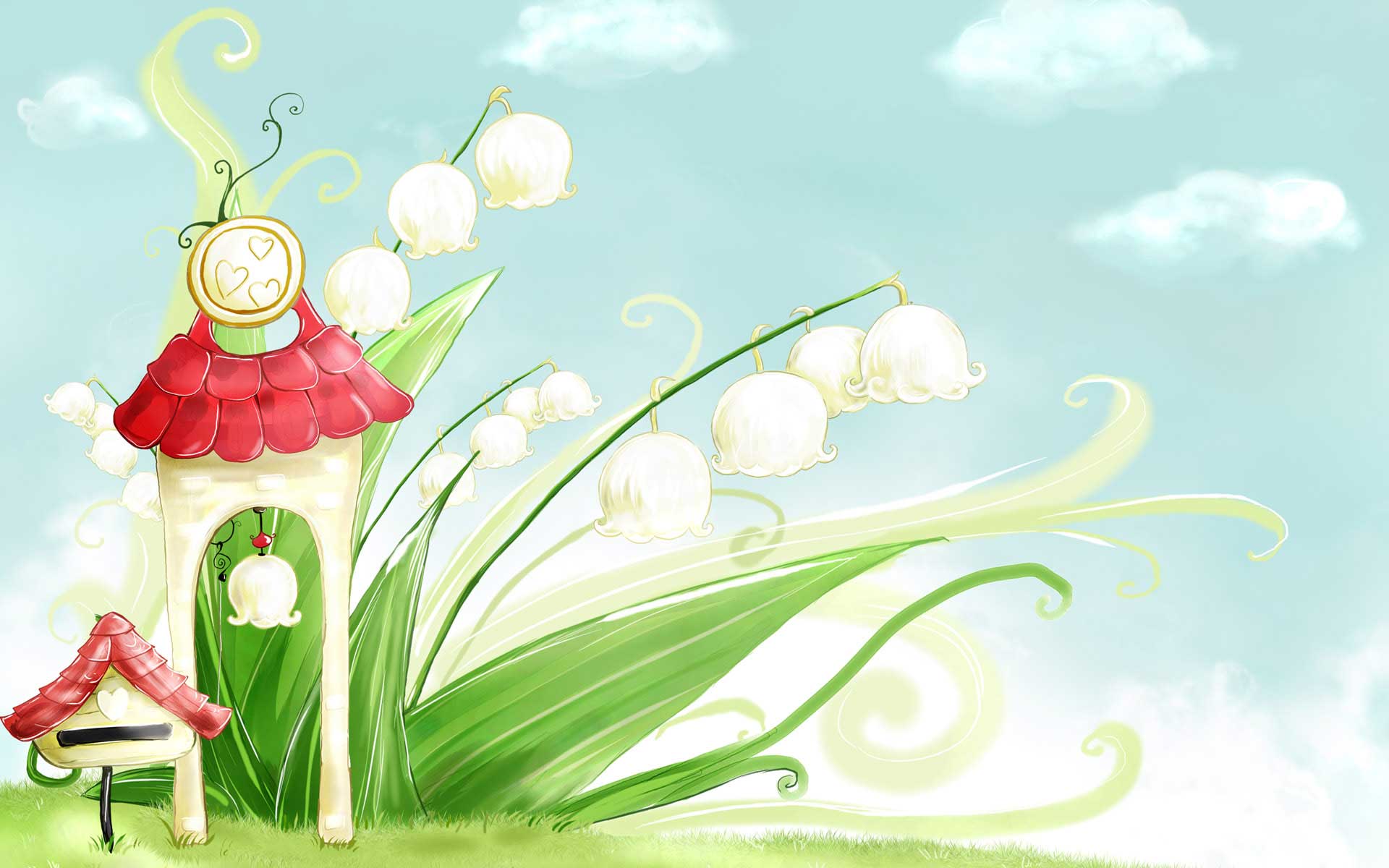 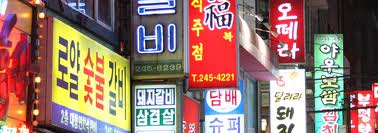